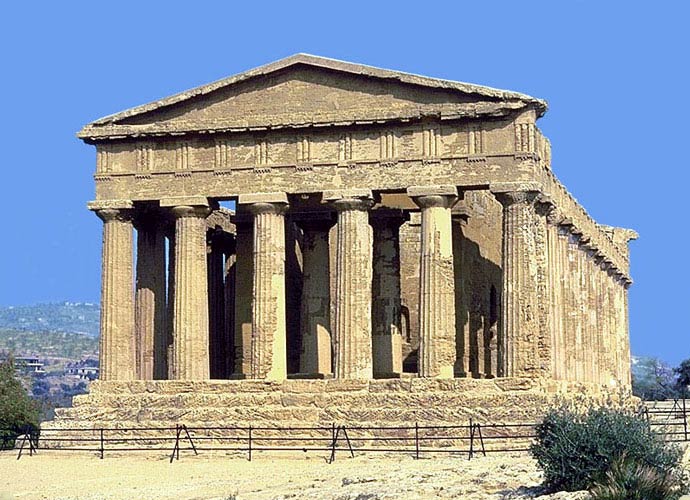 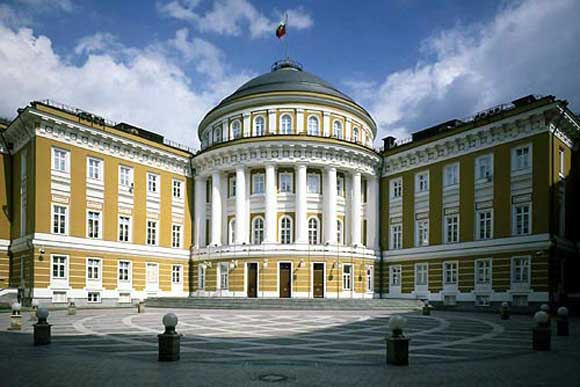 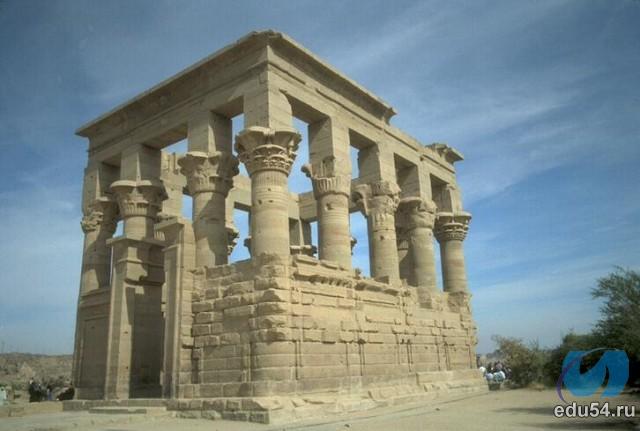 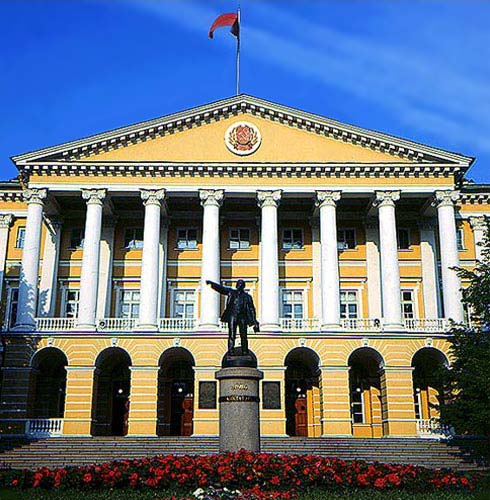 Архитектура – каменная летопись мира
1. Классический стиль
Классицизм (образцовый)
художественный стиль и эстетическое направление 
в европейском искусстве 
17-19в.
Парфенон
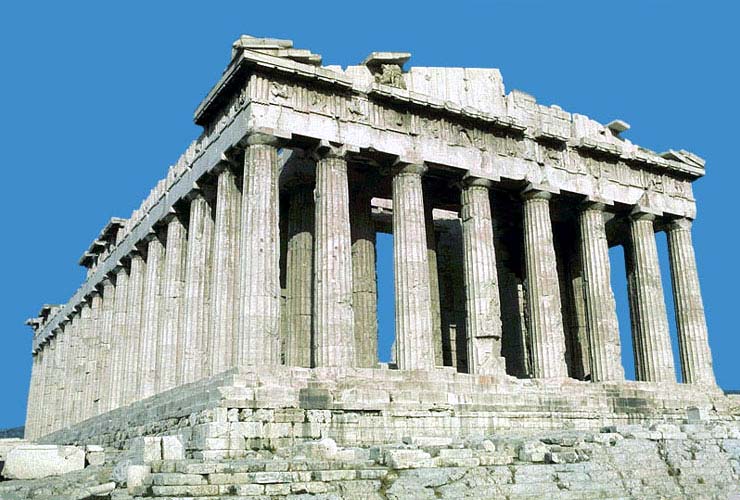 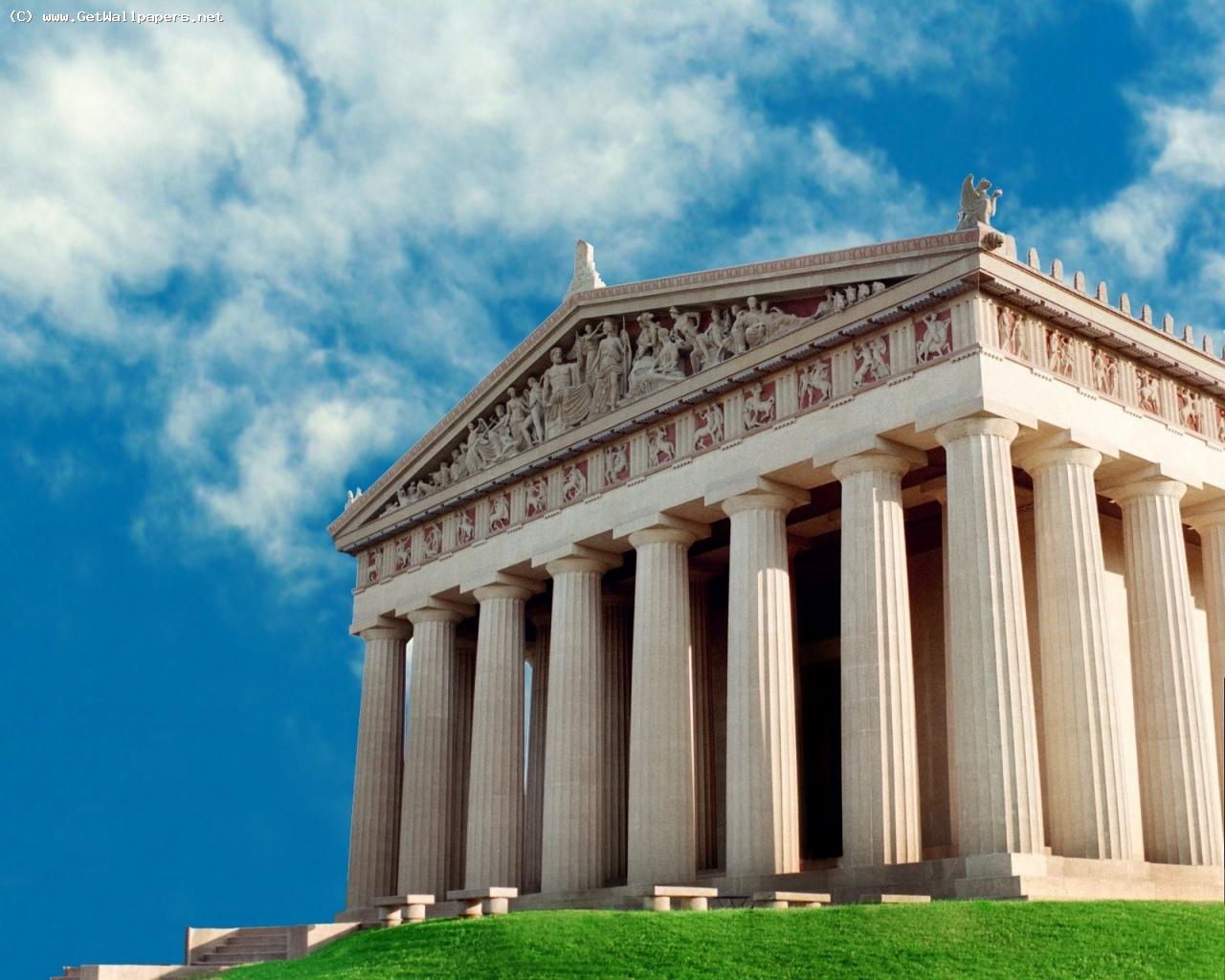 Парфенон
Триумфальная арка Константина
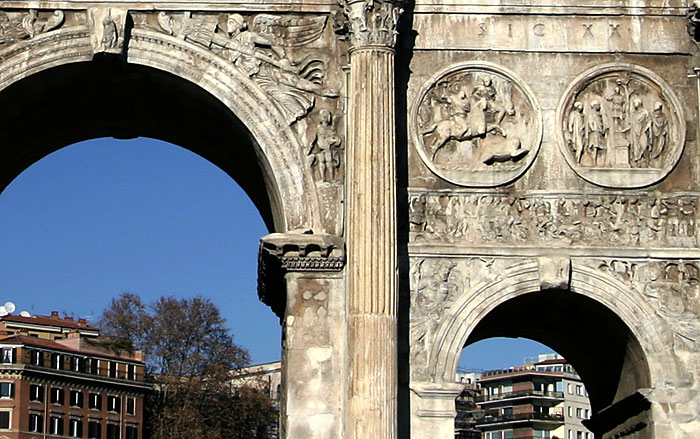 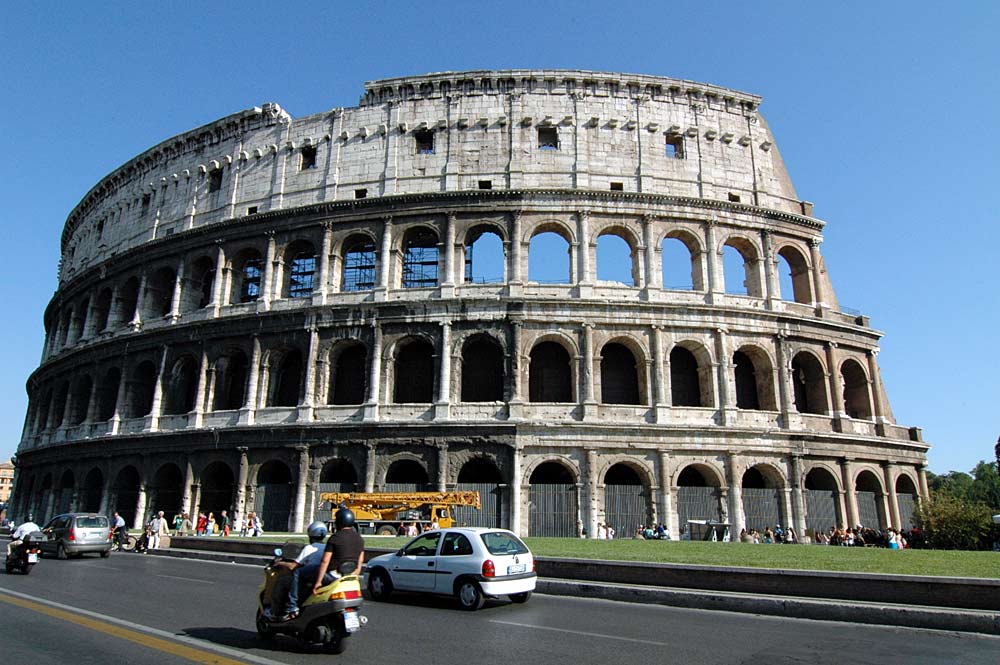 Колизей
Главная черта архитектуры классицизма
Обращение к формам античного зодчества как к эталону гармонии, простоты, строгости.
Архитектура классицизма
- Четкость объемной формы
- Симметрично-осевые композиции. сдержанность декоративного убранства
2. Романский стиль
Романский стиль (римский)
художественный стиль, господствовавший в Западной Европе в 9-12 веках. Он стал одним из важнейших этапов развития средневекового европейского искусства.
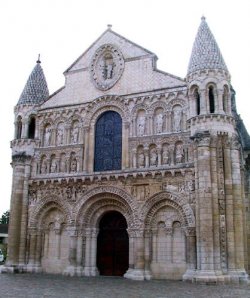 Собор Нотр-Дам ля Гранд, Пуатье
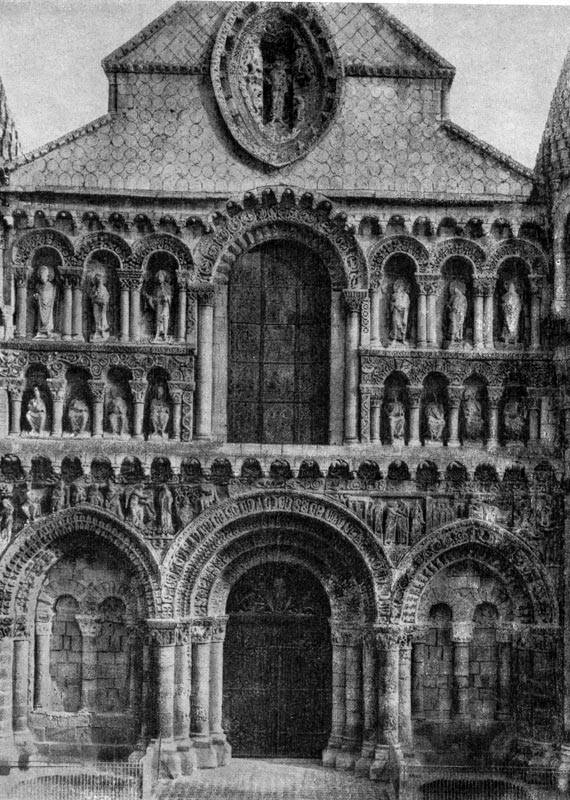 Нотр-Дам ля Гранд. Западное крыло
Королевский дворец Алькасар
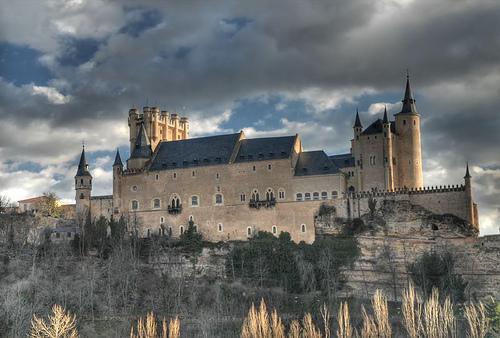 "Классичнее" всего этот стиль получит распространение в искусстве Германии и Франции
Эта средневековая архитектура создавалась для нужд церкви и рыцарства, и ведущими типами сооружений становятся церкви, монастыри, замки.
Норманнская крепость, X-XI вв. Франция
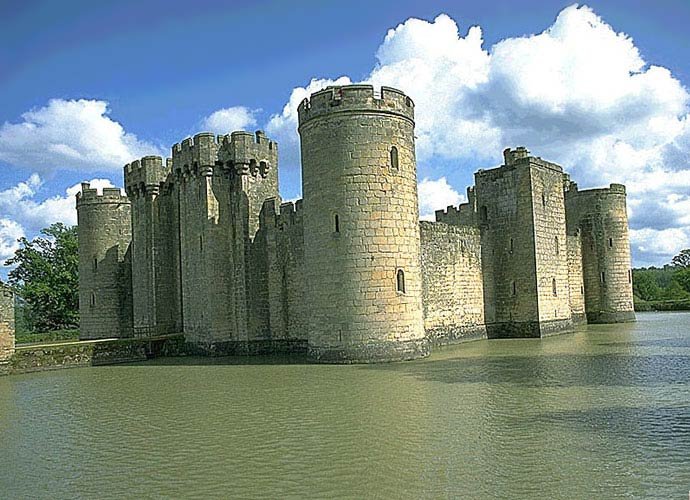 Для романских построек характерно
- сочетание ясного архитектурного силуэта и лаконичности наружной отделки — здание всегда гармонично вписывалось в окружающую природу. Этому способствовали массивные стены с узкими проёмами окон и ступенчато-углублёнными порталами. Такие стены несли в себе оборонительное назначение.-основными постройками в этот период становятся храм-крепость и замок-крепость. Главным элементом композиции монастыря или замка становится башня . Вокруг неё располагались остальные постройки, составленные из простых геометрических форм — кубов, призм, цилиндров.
3. Готический стиль
Готика - это единственный стиль, создавший совершенно своеобразную систему форм и новое понимание организации пространства и объемной композиции. 12-15в.
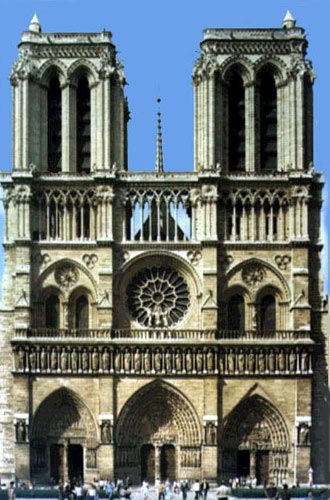 Собор Нотр-Дамв Париже
Характерными чертами стиля готика являются
Характерными чертами стиля готика являются вертикальность композиции, стрельчатая ярка, сложная каркасная система опор и ребристый свод.
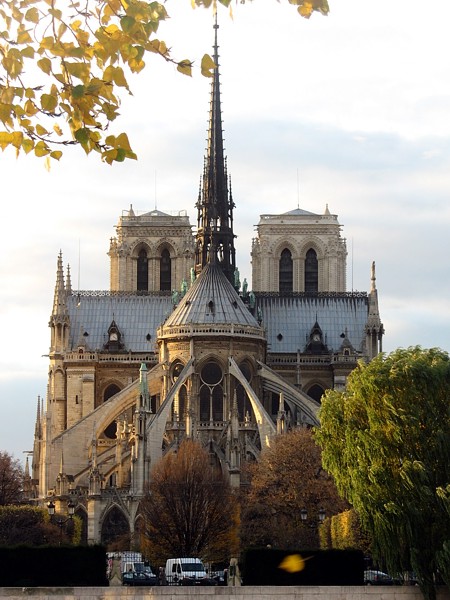 Вид на Нотр-Дам с острова Сен-Луи
Готический собор в Кутансе, Франция
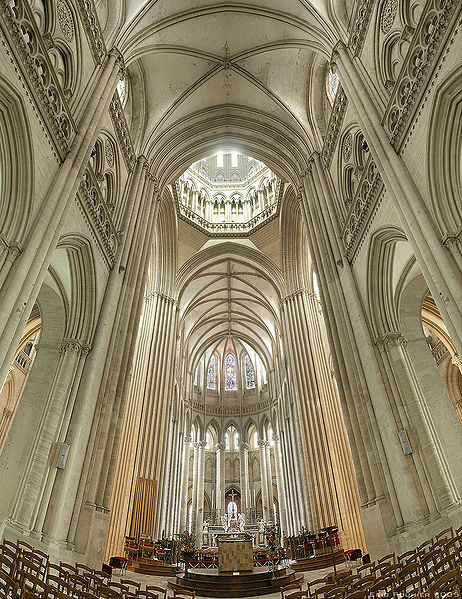 4. Барокко
Барокко свойственны
-контрастность, напряжённость, динамичность образов, стремление к величию и пышности, к совмещению реальности и иллюзии-к слиянию искусств (городские и дворцово-парковые ансамбли
Баро́кко («склонный к излишествам»)
-стиль барокко появился в XVI—XVII веках в итальянских городах: Риме, Венеции, Флоренции.  Барокко свойственны контрастность, напряжённость, динамичность образов,, стремление к величию и пышности, к совмещению реальности и иллюзии, к слиянию искусств (городские и дворцово-парковые ансамбли
Екатерининский дворец
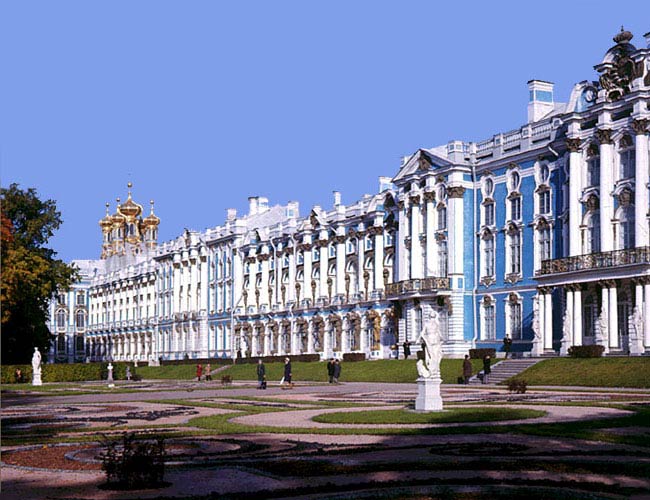 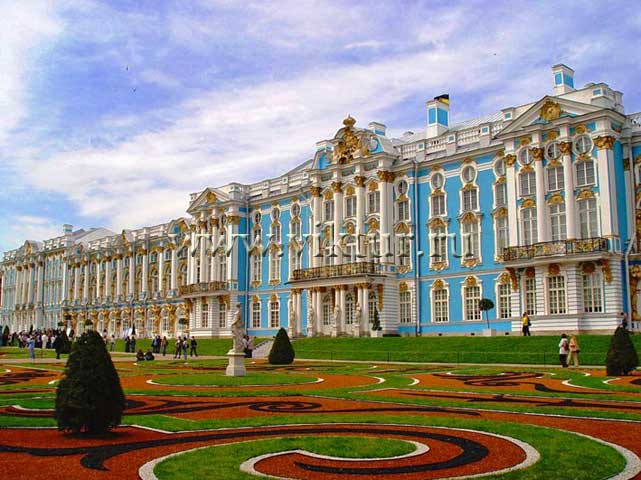 Царское село
активное применение скульптурных и архитектурно-декоративных мотивов; 
- создание богатой игры светотени, цветовых контрастов
Эрмитаж
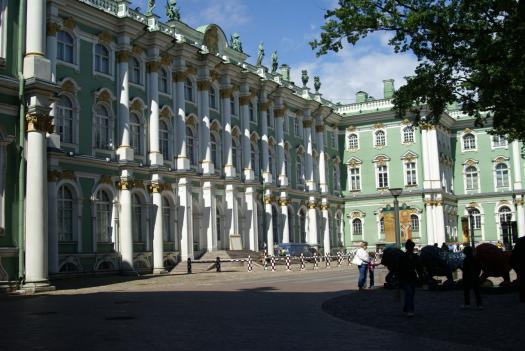 Церковный корпус Большого дворца
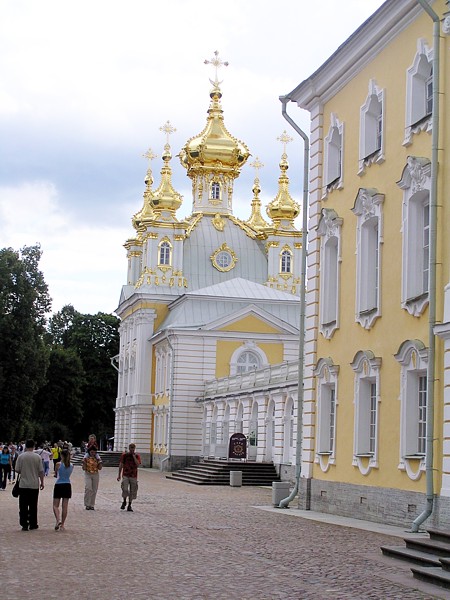 5. Рококо
Рококо́ ( дробленый камень, декоративная раковина, ракушка)
18 в.
Интерьеры Зимнего дворца
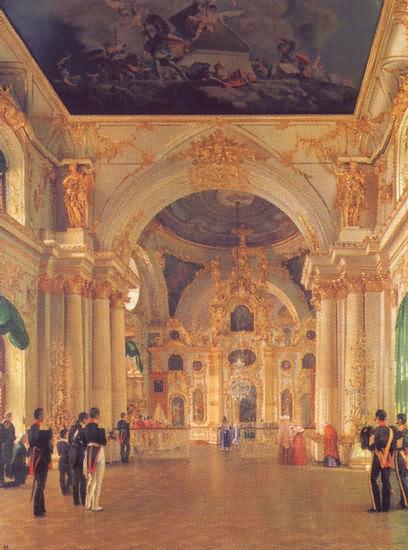 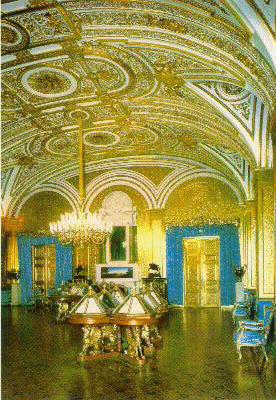 Малахитовый зал
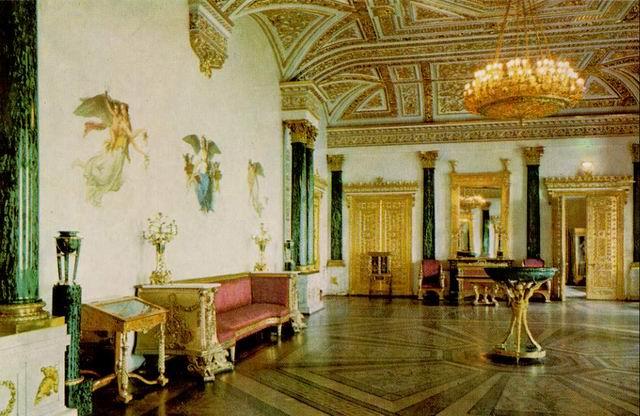 Иорданская лестница
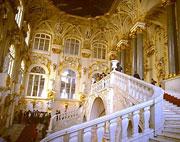 рококо свойственны
-декоративная раковина, осколки камней, ракушка- орнамент, украшение в виде соединения природных камней с раковинами и листьями растений.

-плавные изогнутые стебли, прихотливые линии орнамента вписывались во все детали интерьера, образуя единый декоративный фон.
Фельдмаршалский зал
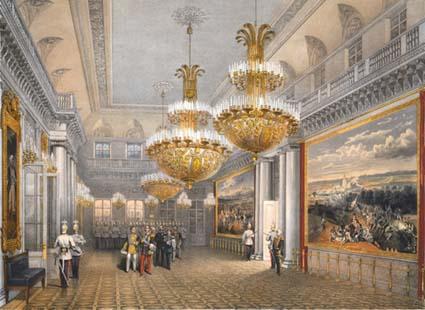 Георгиевский Зал
6. Ампир
Ампи́р ( «имперский стиль»)
Стиль ампир является завершающим этапом классицизма, возникшего во второй половине 19 века.
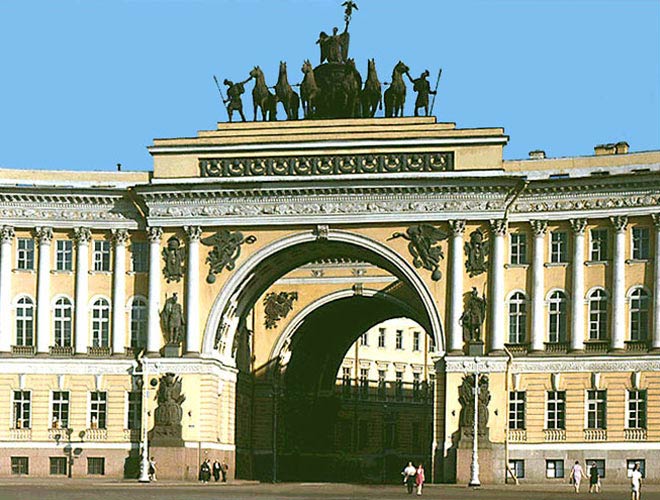 Арка Генштаба
Ампиру свойственны
-в наличии колонн, пилястров, лепных карнизов и других классических элементов, а также мотивов, репродуцирующих практически без изменений античные образцы скульптуры, подобные грифонам, сфинксам, львиным лапам. Данные элементы располагаются в ампире упорядоченно, с соблюдением равновесия и симметрии.
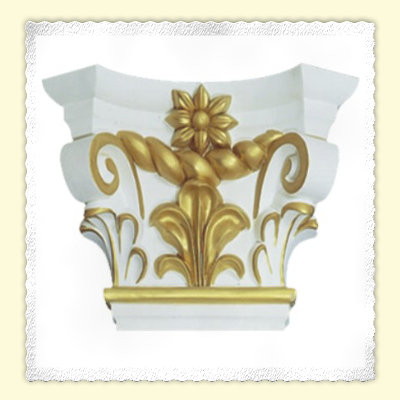 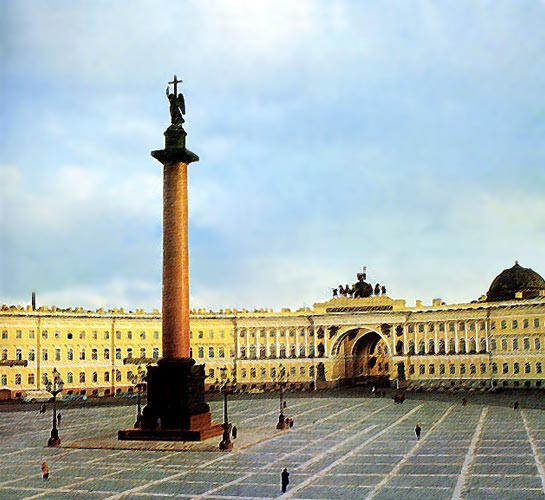 Дворцовая площадь
-основными декоративными мотивами стиля ампир были именно атрибуты римской военной истории: массивные портики, украшенные барельефами, легионерские знаки с орлами, львы, связки копий, щитов.
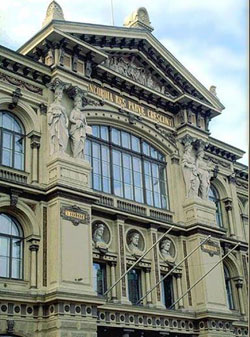 7. Модерн
Моде́рн (современный)
Художественное направление в искусстве во 2п.19в.-н.20в.
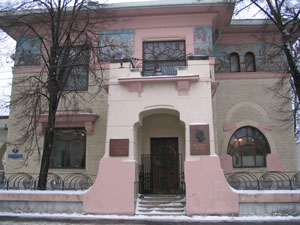 Особняк Рябушинского
Отличительные особенности
-Отказ от прямых линий и углов

-Интерес к новым технологиям

-Большое внимание уделялось не только внешнему виду зданий, но и интерьеру, который тщательно прорабатывался. Все конструктивные элементы: лестницы, двери, столбы, балконы — художественно обрабатывались.
Дом Бальо (1906, арх. Антони Гауди́)
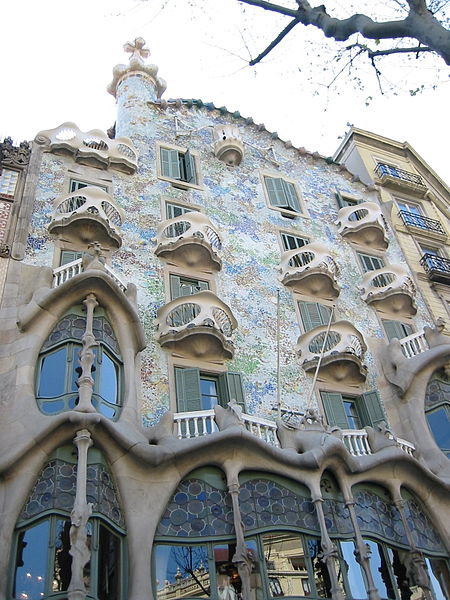 8. Хай -тек
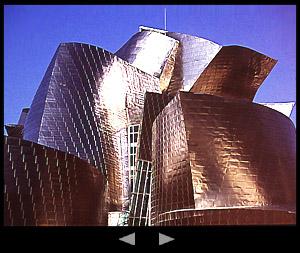 Музей Гуггенхейма
Хай-тек (высокие технологии)
стиль в архитектуре и дизайне, зародившийся в 1970-х и нашедший широкое применение в 1980-х.
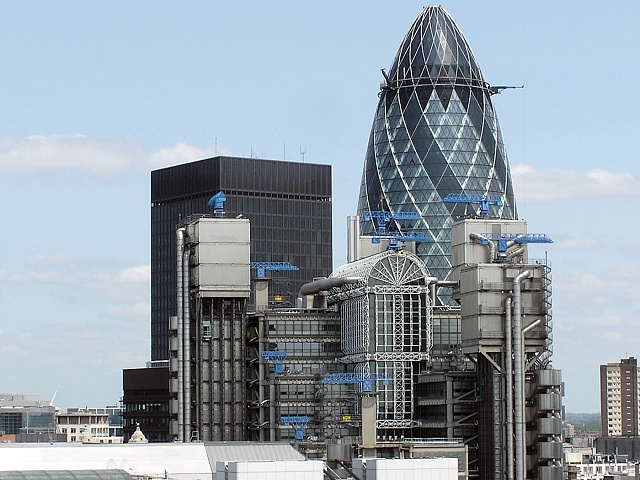 Основные черты
-Использование высоких технологий в проектировании, строительстве и инженерии зданий и сооружений.

-Использование прямых линий и форм.
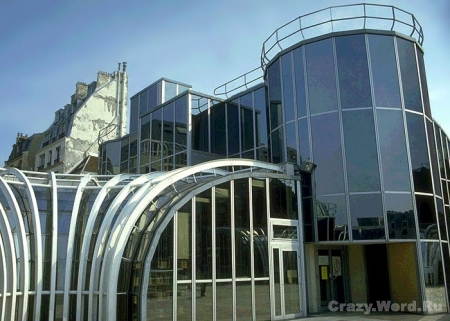 -Широкое использование серебристо-металлического цвета.

-Широкое применение стекла, пластика, металла.

-Использование функциональных элементов: лифты, лестницы, системы вентиляции.
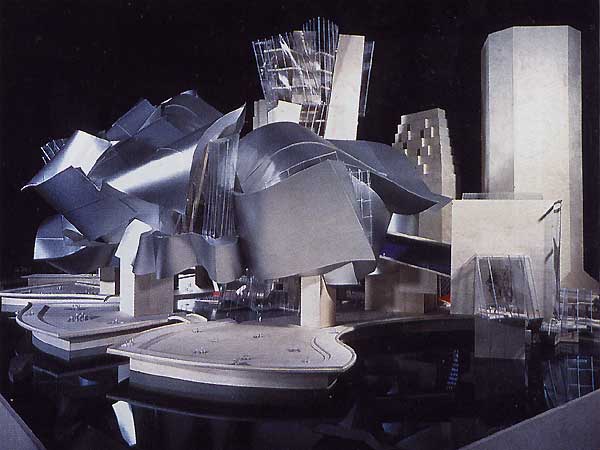 Музей Гуггенхейма (проект)